Phase Equilibrium
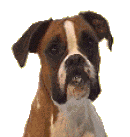 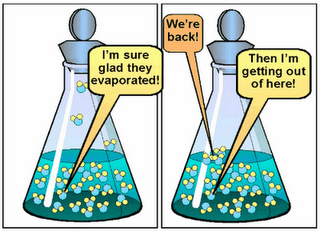 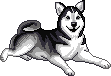 Equilibrium:
Two opposing processes go on at the same time and at the same rate.
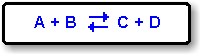 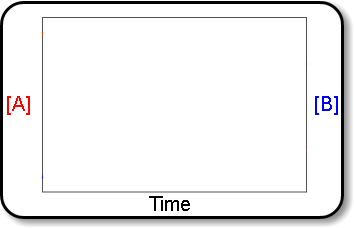 Phase Equilibrium:
Equilibrium between two different phases of matter:
Solid      Liquid
Liquid      Gas
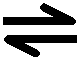 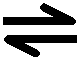 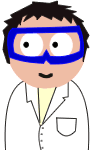 Phase Equilibrium
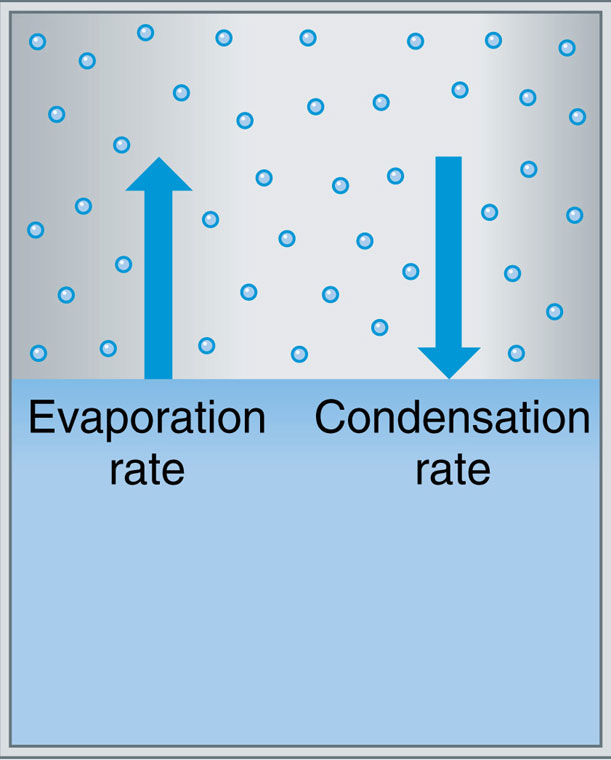 Condensation   =  Evaporation
Rate                      Rate   


Melting Rate = Freezing Rate
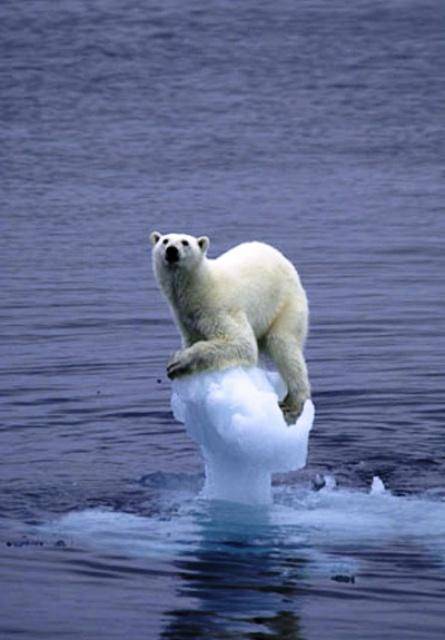 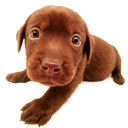 Solution Equilibrium
Rate Leaving Solution = Rate Entering Solution

Closed Bottle:  CO2(g)             CO2(aq)
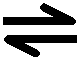 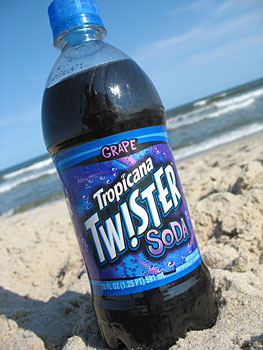 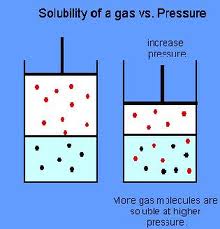 Open the bottle, decrease the pressure
CO2(g)                CO2(aq)
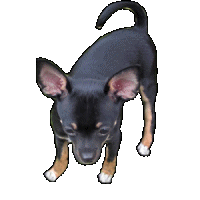 Phase Equilibrium
Dissolving Rate = Crystallization Rate
			
				NaCl(s)          Na+(aq) + Cl-(aq)
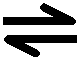 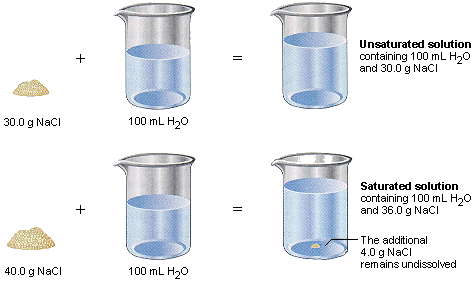 Learning Check
When a seltzer bottle is opened, the mixture begins to fizz as the carbon dioxide comes out of solution.  What happens when the bottle is resealed?  Explain.
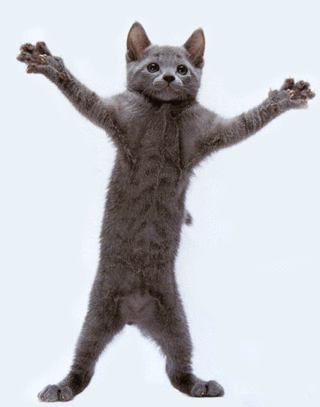 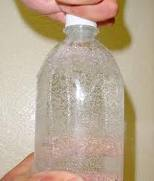